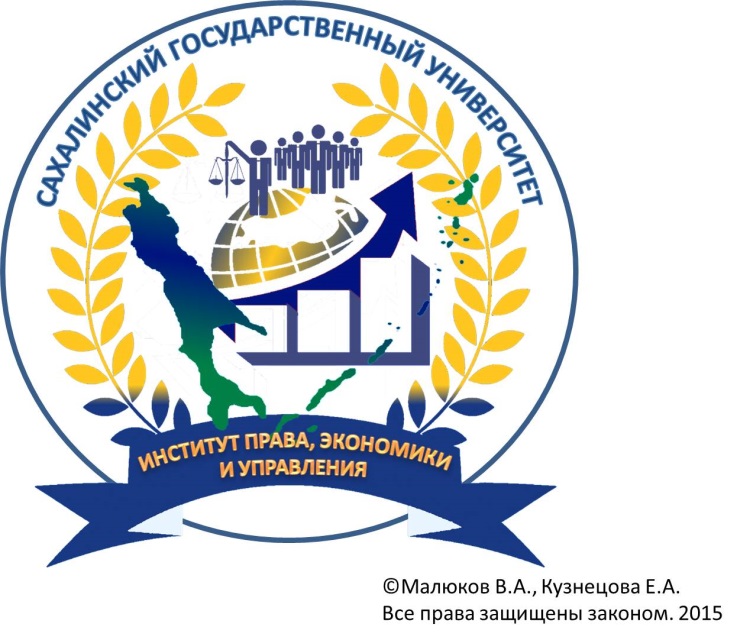 Стратегическая сессия
Продолжение
В ИПЭиУ в 2016-2017 учебном году
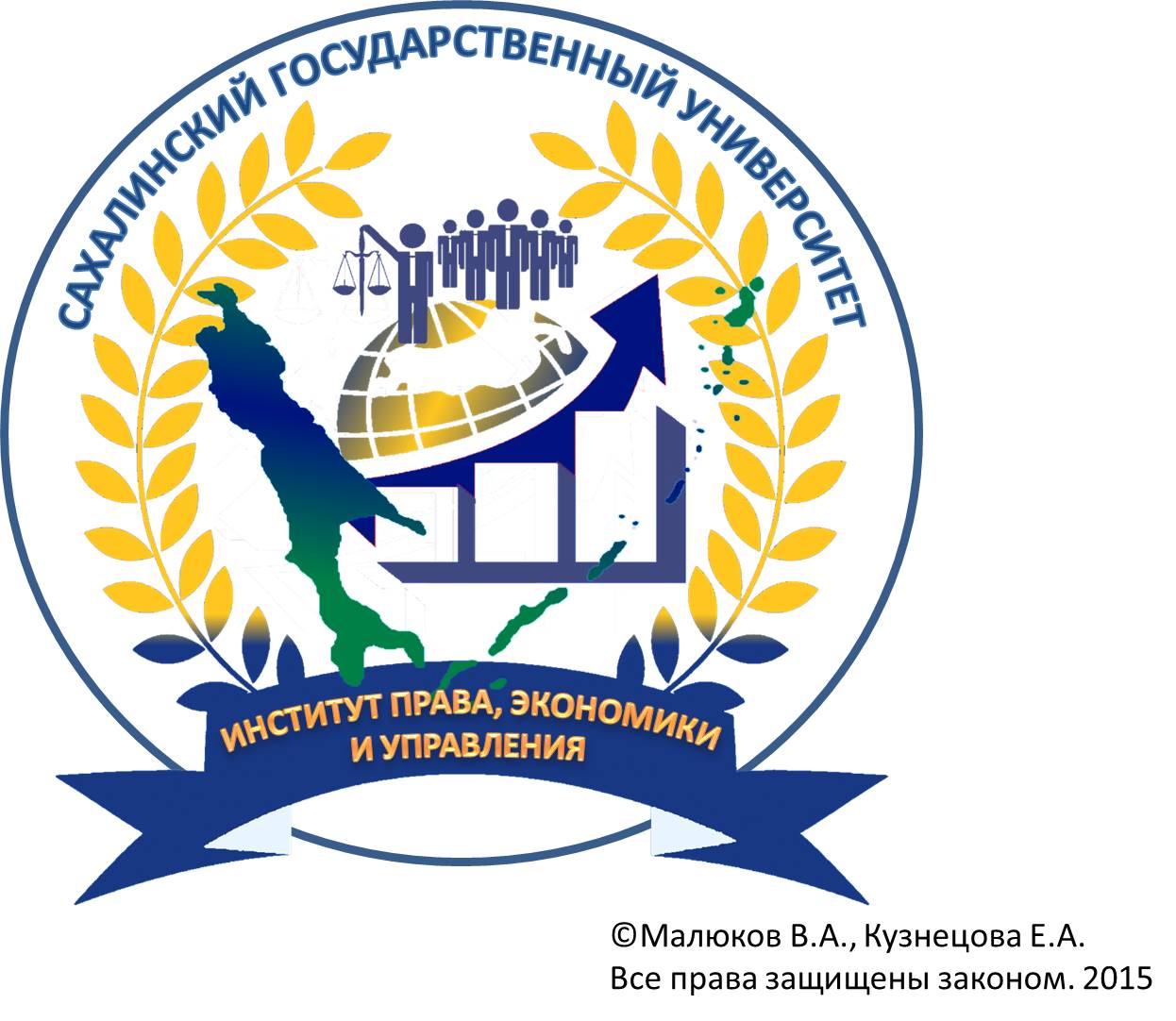 518 студентов
дневной формы обучения
724 студента
заочной формы обучения
7 направлений
подготовки
Подготовку осуществляют  
7 кафедр института
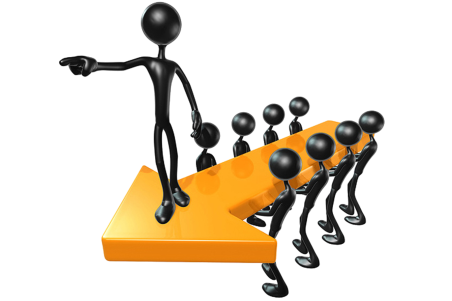 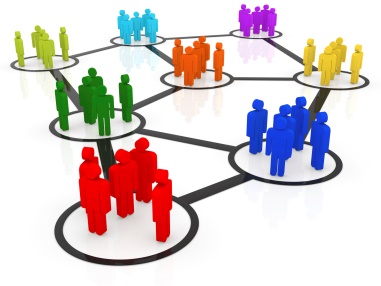 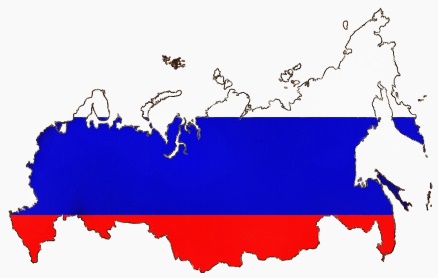 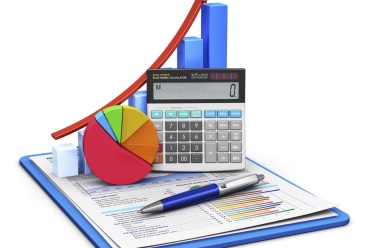 Кафедра
экономики 
и финансов
Кафедра
социологии
Кафедра
управления
Кафедра
теории права и 
государственно-
правовых дисциплин
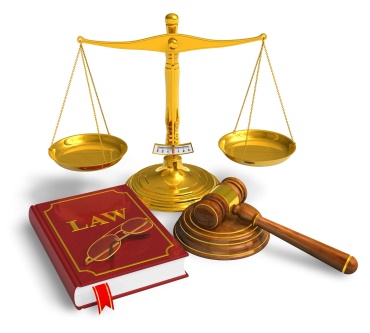 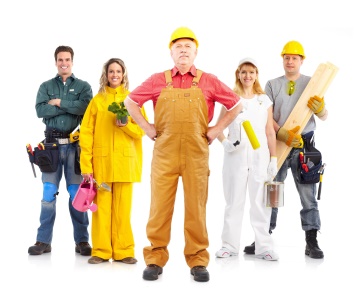 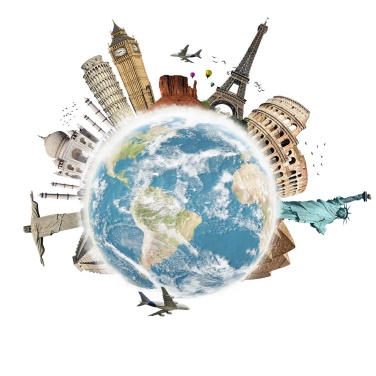 Кафедра
гражданского и 
трудового права
Кафедра
уголовного права
и процесса
Кафедра
теории и методики 
сервисной деятельности
и туризма
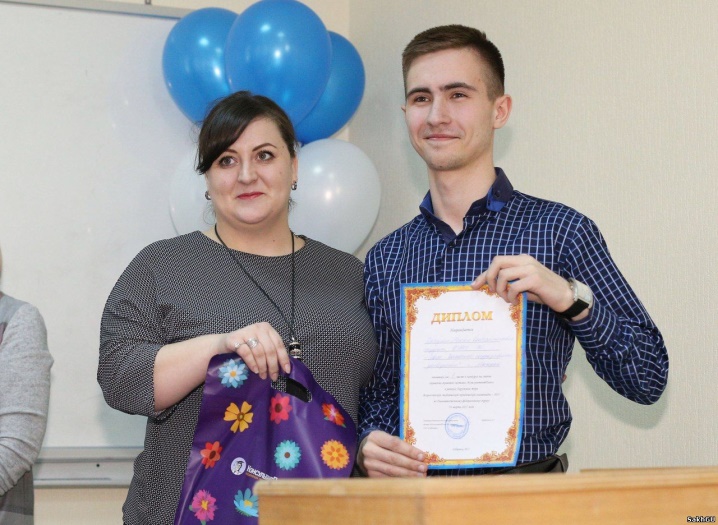 вовлечение студентов 
в олимпиадную деятельность
НА КАФЕДРАХ ВЕДЁТСЯ
БОЛЬШАЯ
РАБОТА
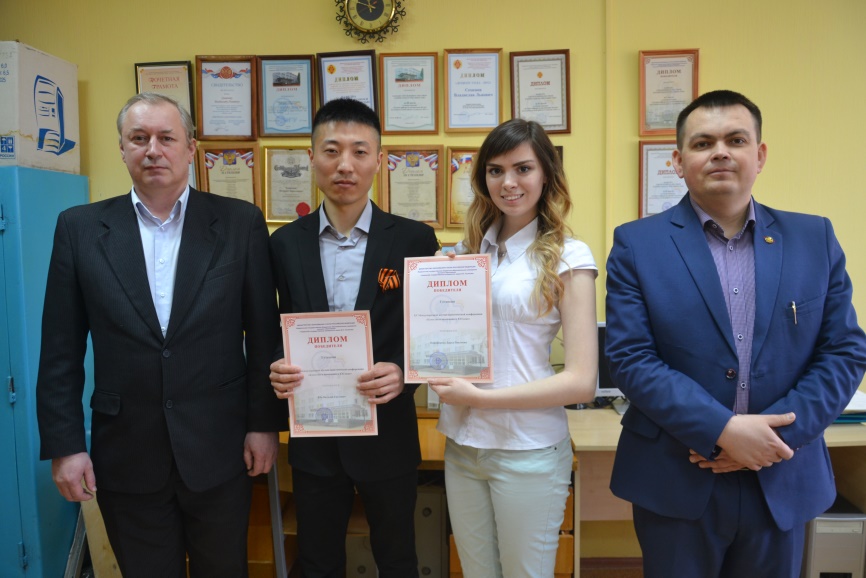 организация научно 
исследовательской работы
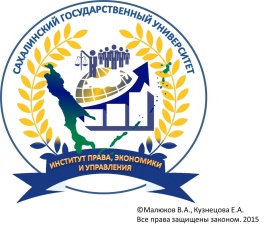 Только за март – апрель  2017 года
студенты направлений приняли успешное участие
в 8 выездных 
мероприятиях
и….
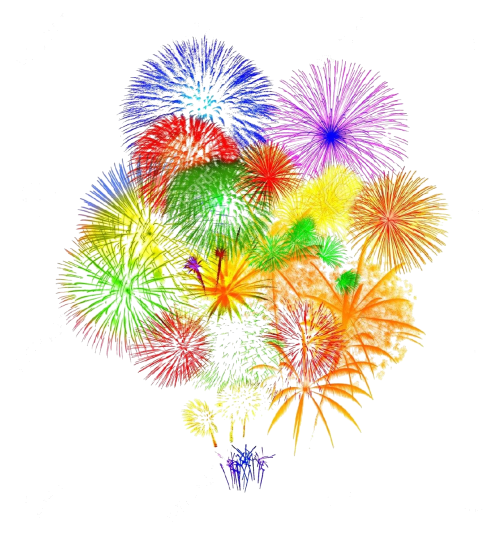 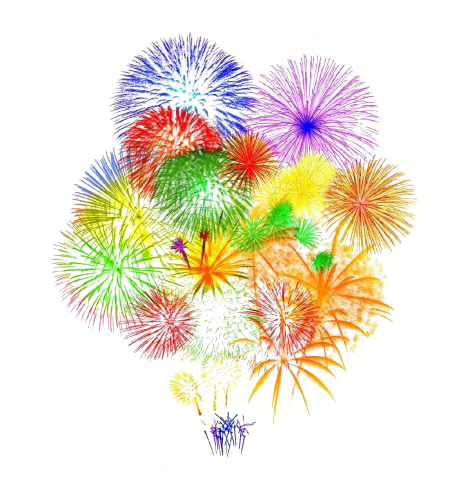 привезли победы.
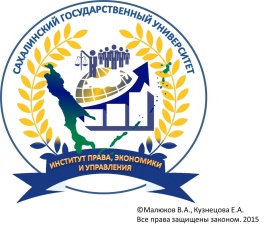 13 марта 2017 года в г. Москва.
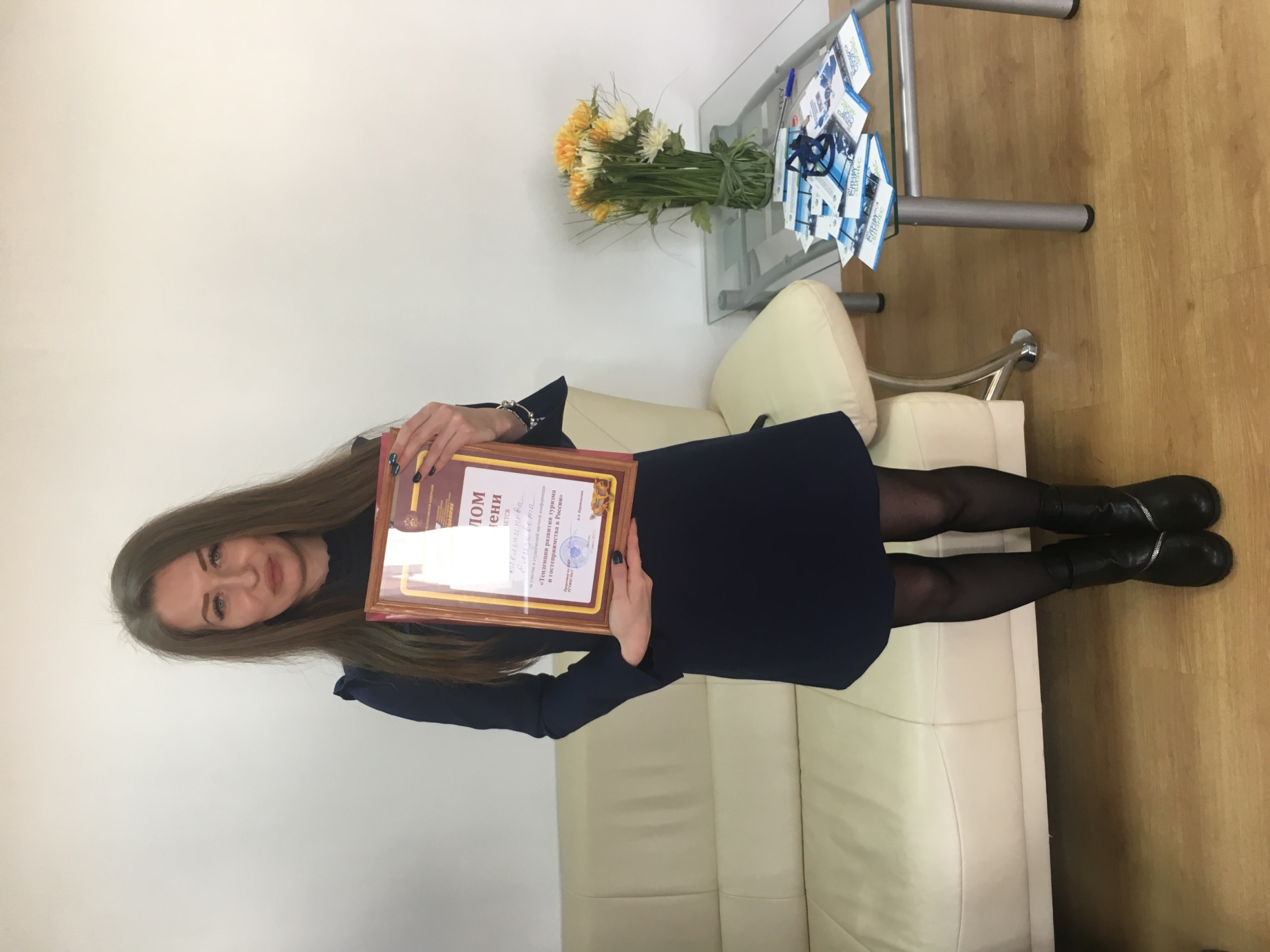 Прошла  научная студенческая конференция «Тенденции развития туризма и гостеприимства в России» проходила в «Российском государственном университете физической культуры, спорта, молодежи и туризма»
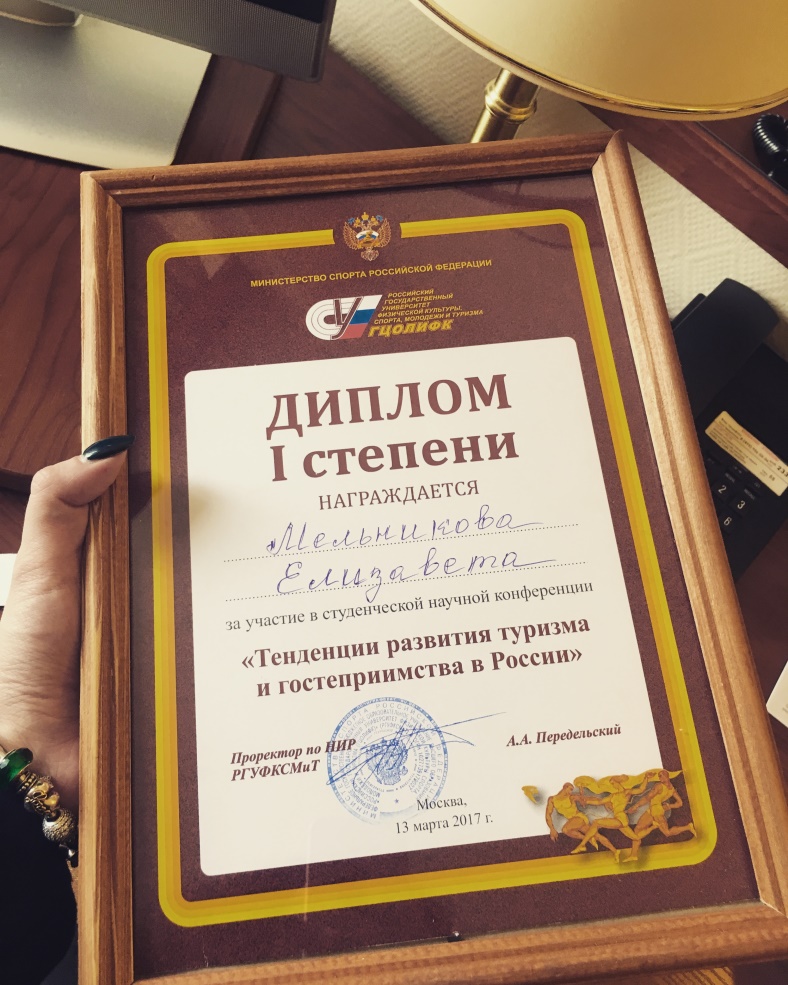 Мельникова Елизавета
студентка 4 курса, СахГУ, направления «Туризм» была отмечена дипломом 1 степени за  свой доклад «Классификация объектов туристской индустрии Корсаковского городского округа» в секции  «Тенденции развития гостеприимства в России».
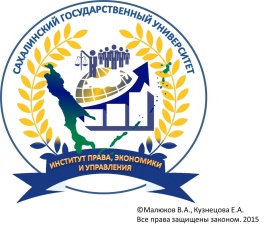 ***Научный руководитель Якименко Руслан Витальевич, профессор кафедры теории и методики сервисной деятельности и туризма, д.п.н., профессор.
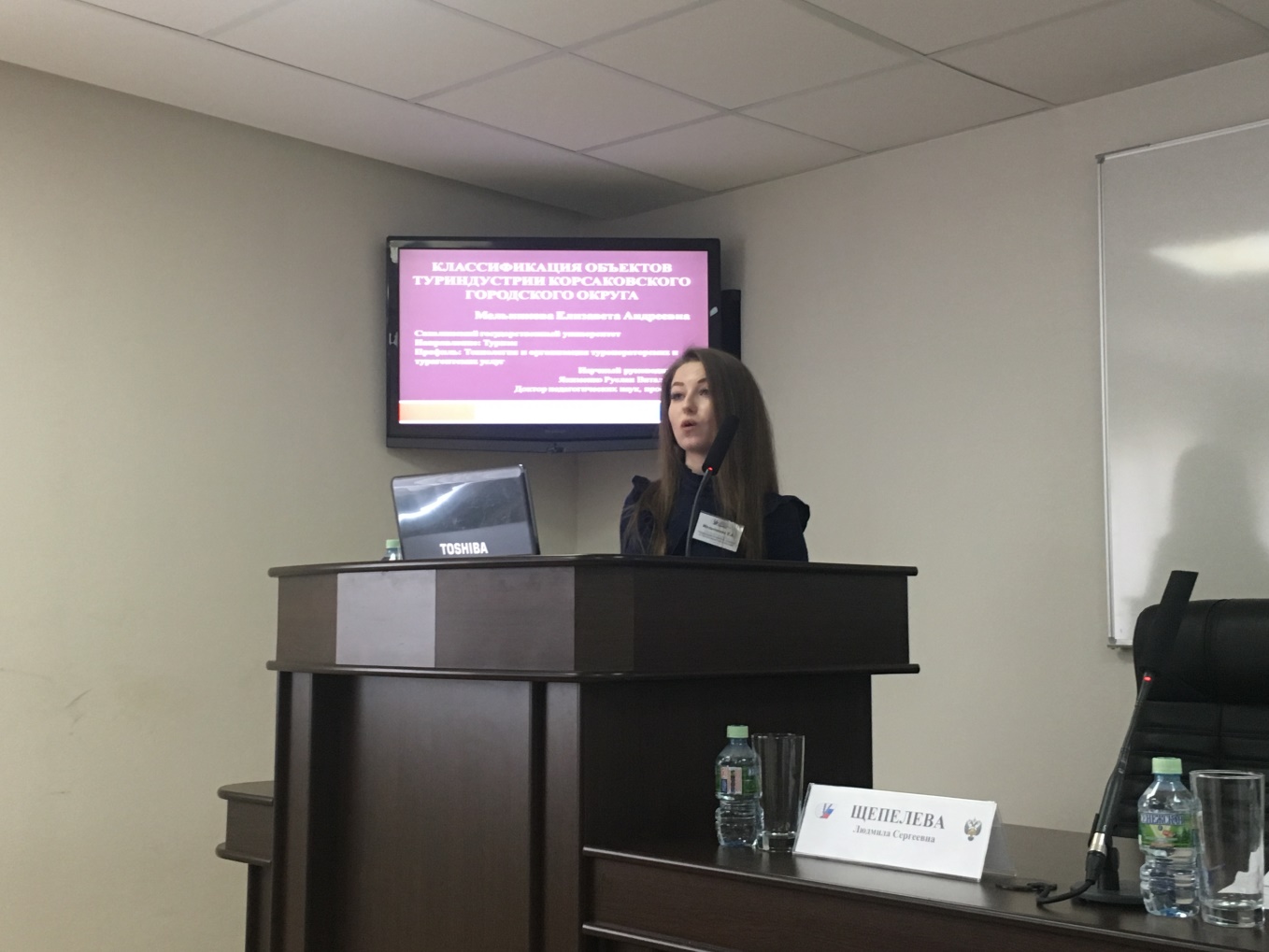 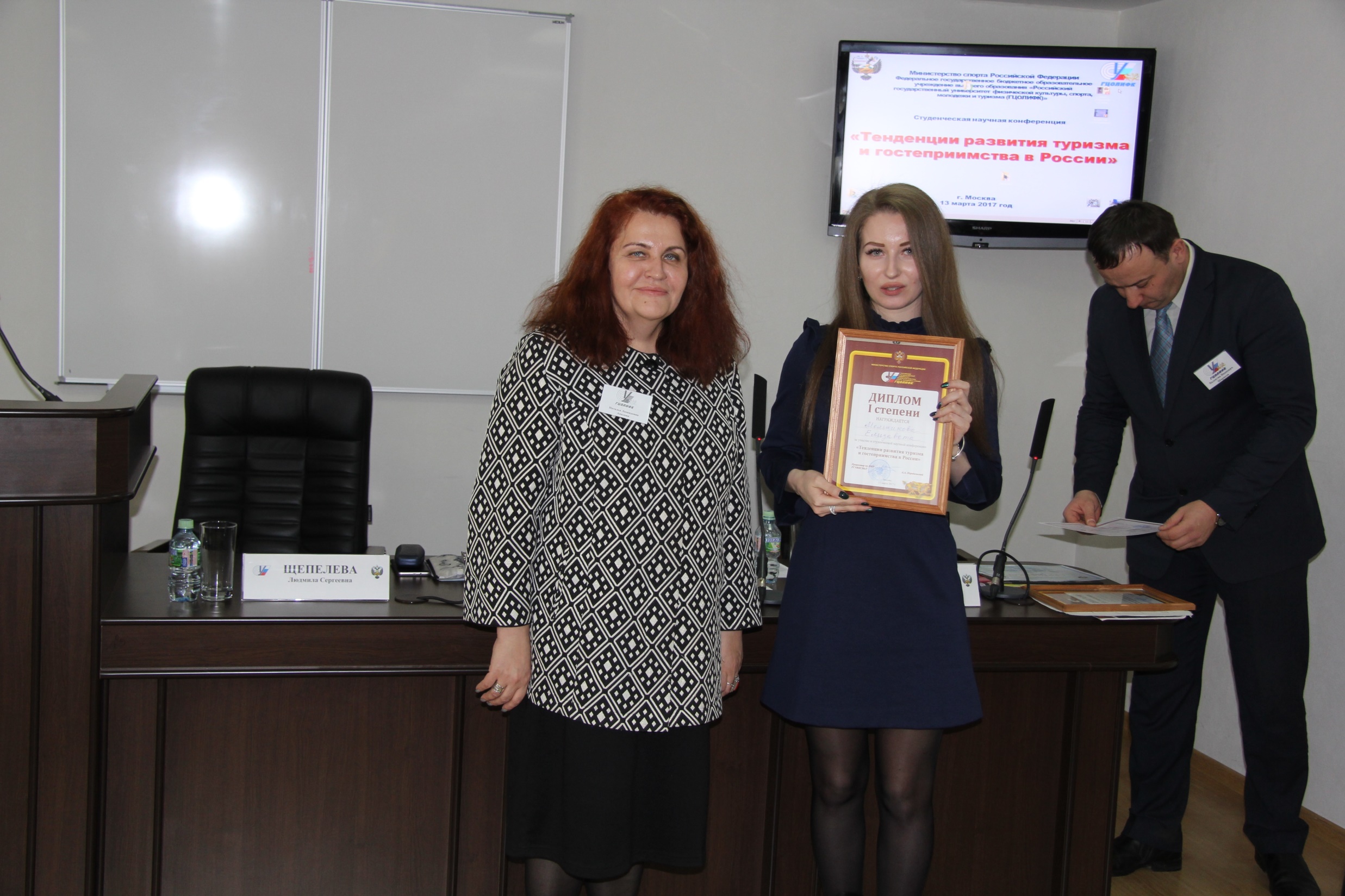 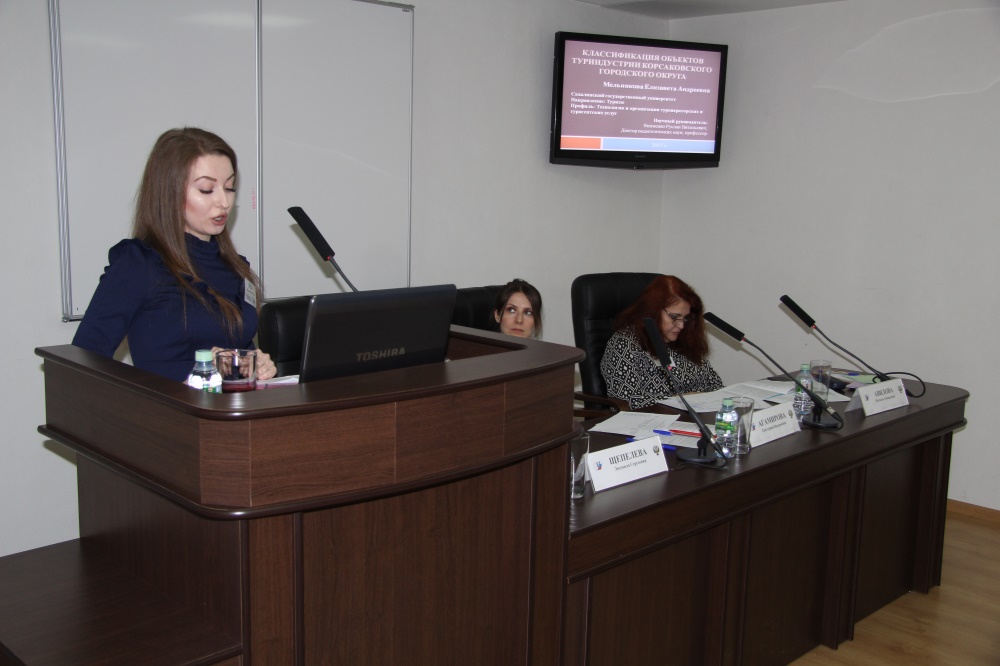 24 марта 2017 года в г. Хабаровск.
на базе юридического факультета Хабаровского государственного университета экономики и права состоялся Окружной тур по Дальневосточному федеральному округу – 2017.
В Олимпиаде приняли участие 56 студентов 12 образовательных организаций высшего образования 7 городов ДФО.
Всероссийская студенческая юридическая олимпиада
По итогам олимпиады в номинации «Гражданское право»
 призерами стали наши студенты:  
II место – Пономаренко Богдан Константинович - Номинация «Гражданское право»:  
За высокий уровень знаний в области цивилистики - Полыновский Данил Сергеевич; 
III место в командном первенстве - Сахалинский государственный университет, г. Южно-Сахалинск.
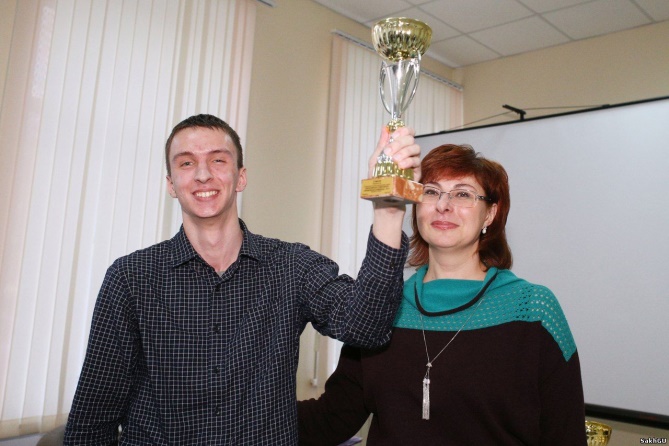 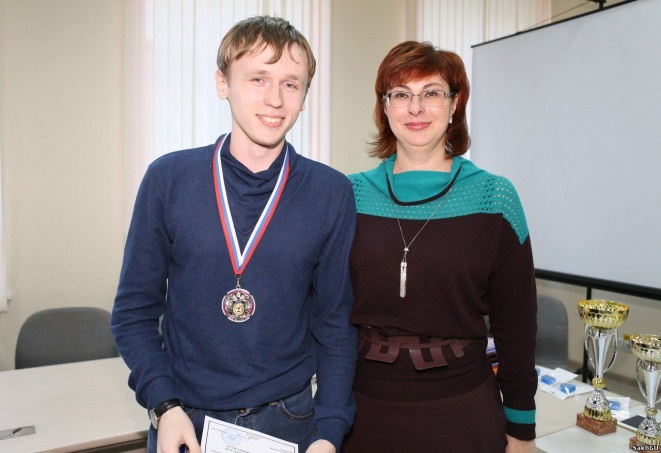 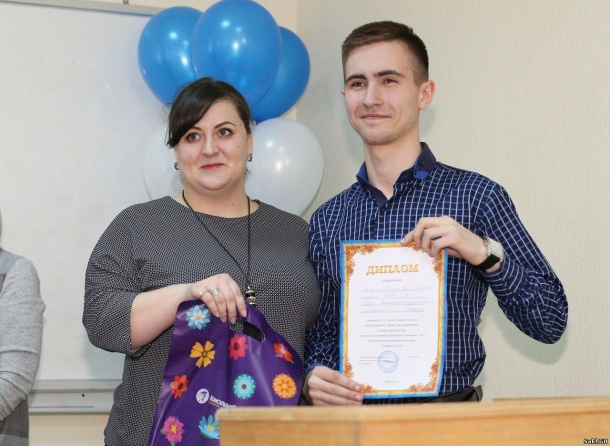 ***Научный руководитель студентов, принимавших участие в данной олимпиаде, Сазанова Ирина Владимировна, к.ю.н., доцент,  зав. кафедрой  гражданского и трудового права
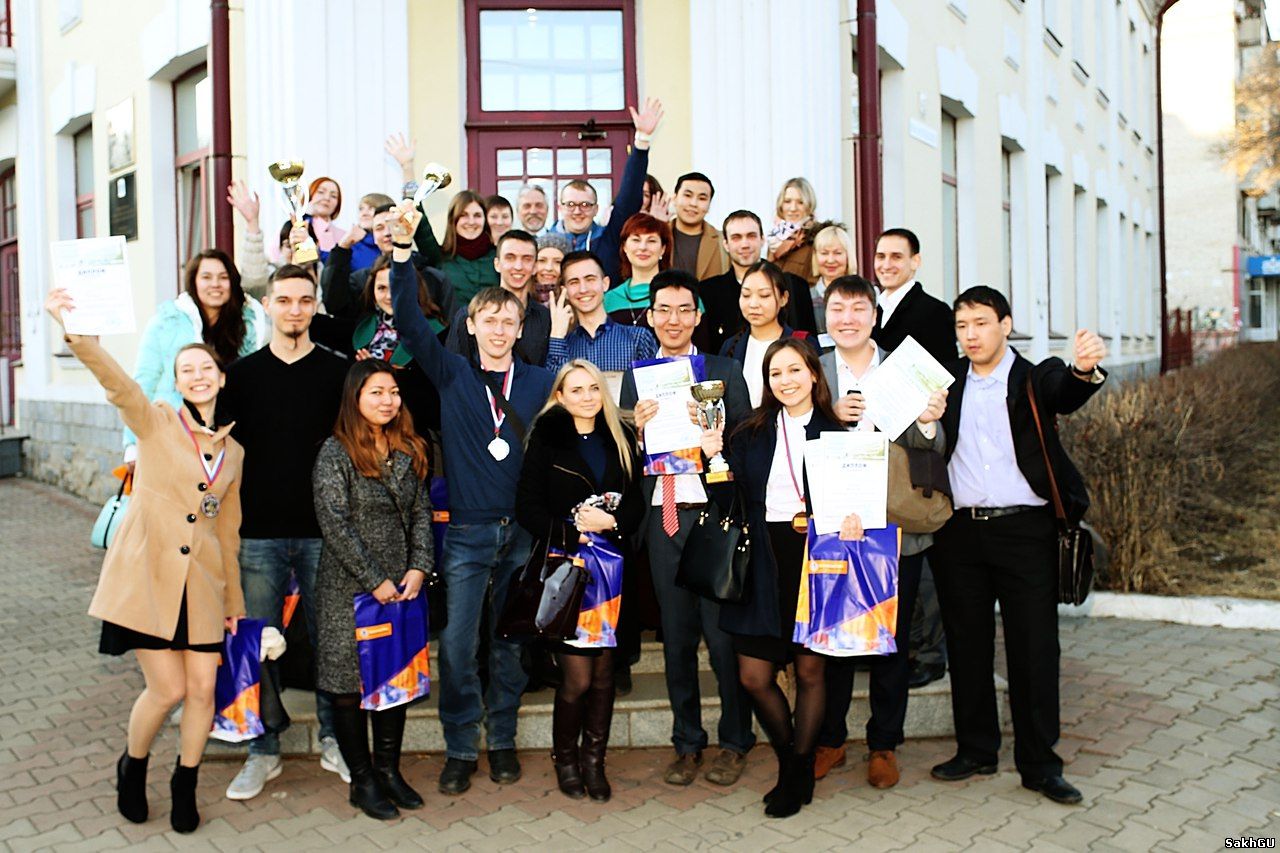 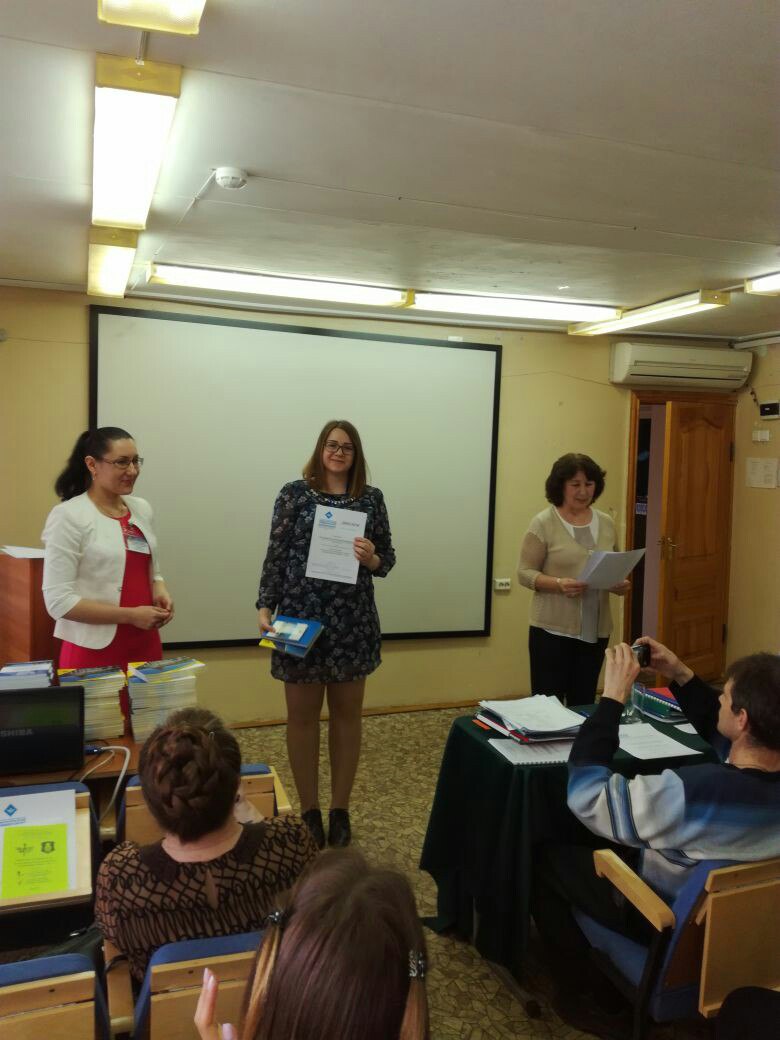 14 апреля 2017 года в г. Екатеринбург.
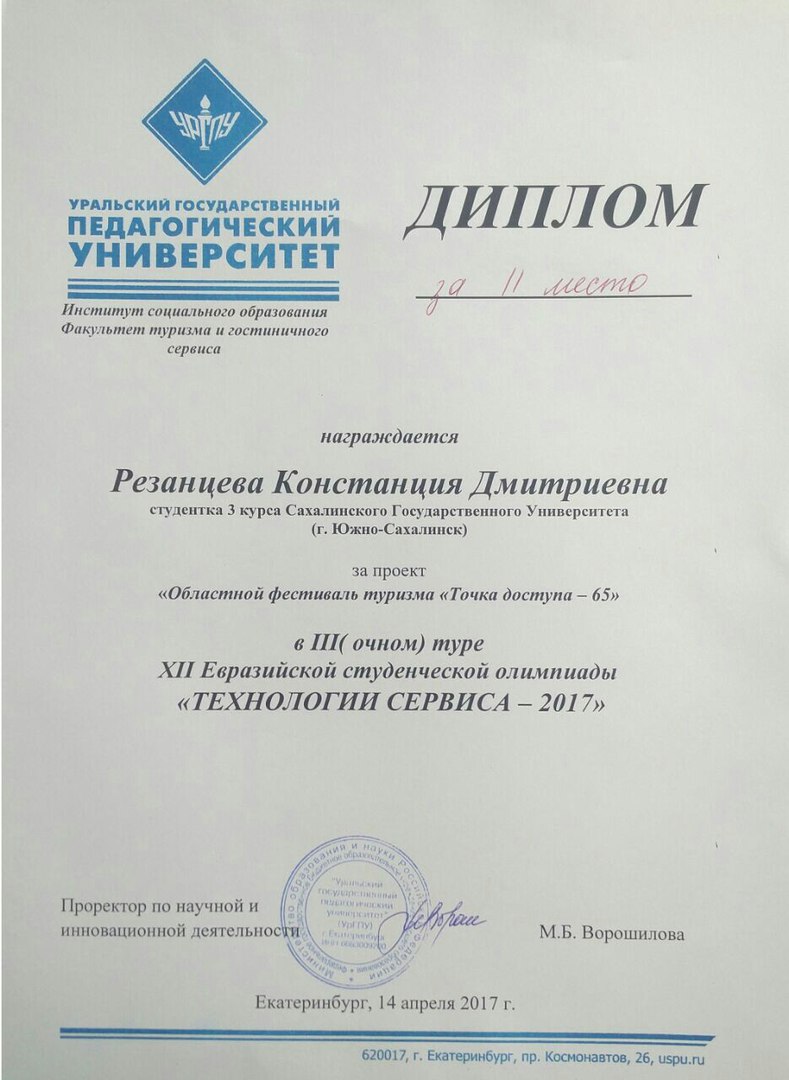 XII Евразийская студенческая олимпиада «Технологии сервиса - 2017»
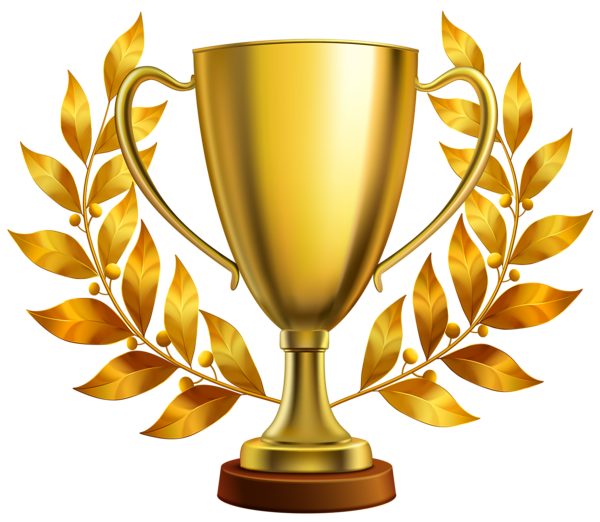 заняла  2 место
Резанцева  Констанция Дмитриевна  студентка 3 курса направления подготовки «Туризм»,
***Научный руководитель студентки  Домра Юлия  Михайловна , старший преподаватель  кафедры теории и методики сервисной деятельности и туризма
14 апреля 2017 года в г. Хабаровск.
Международная  
интернет - олимпиада 
по экономике
Черняев Владислав  Александрович,
студент  4 курса направления подготовки «Экономика»
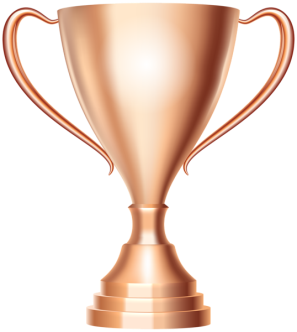 стал 
бронзовым  
призером
***Научный руководитель студента  Питиляк  Дмитрий  Александрович,  старший преподаватель  кафедры экономики и финансов
15 апреля2017 года
Международная  
интернет - олимпиада 
по статистике
Конькова  Екатерина Павловна
студентка 3 курса направления подготовки «Экономика»
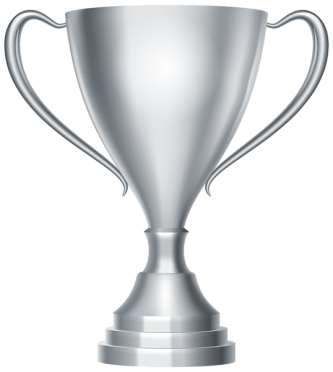 стала 
серебрянным  
призером
*** Научный руководитель студентки Ким Любовь Васильевна,, к.э.н.,  доцент  кафедры  экономики и финансов
18 апреля 2017 года в г. Новосибирск.
55-ая  Международная научная студенческая конференция МНСК-2017.
 Новосибирский государственный университет.
Победители секции «Гражданское право»
студенты 3 курса направления подготовки «Юриспруденция»  стали победителями
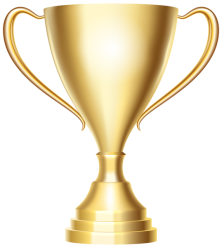 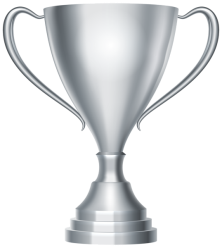 1 место
2 место
Полыновский  Данил  Сергеевич
Пономаренко Богдан Константинович
***Научный руководитель студентов, принимавших участие в данной олимпиаде, 
Сазанова Ирина Владимировна, к.ю.н., доцент, заведующая кафедрой  гражданского и трудового права
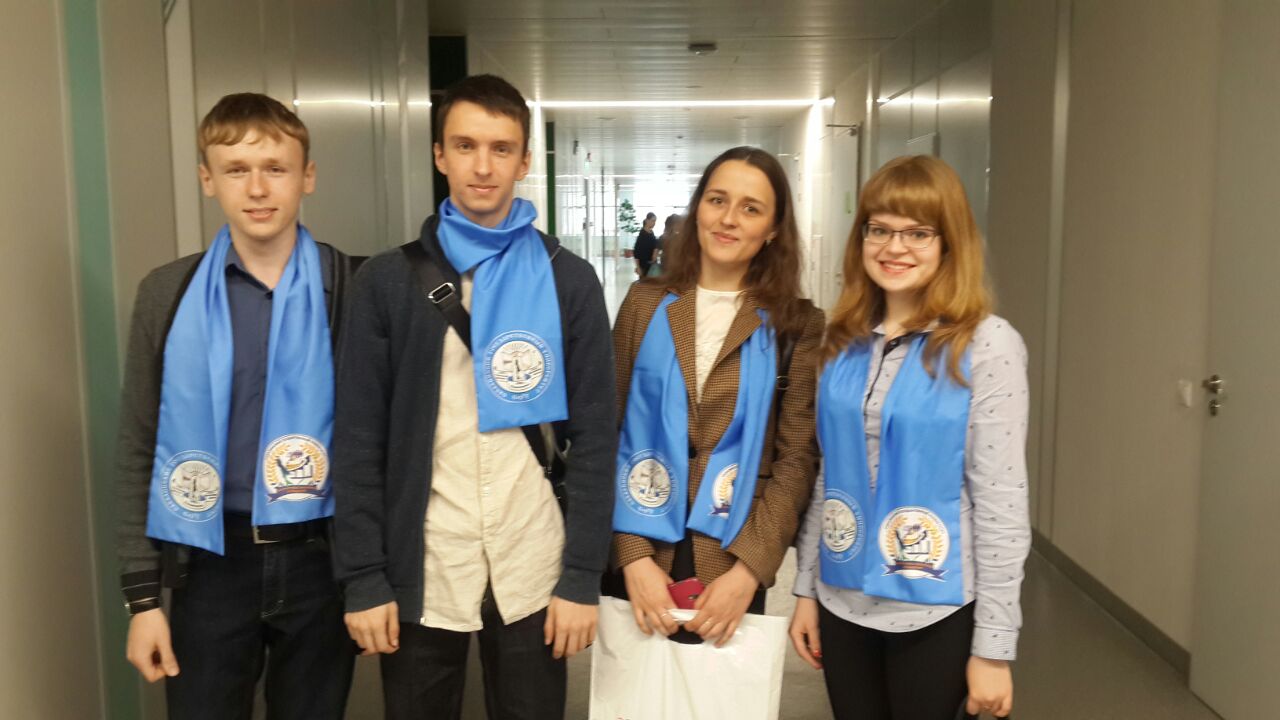 19 апреля 2017 года в г. Новосибирск.
55-ая  Международная научная студенческая конференция МНСК-2017.
 Новосибирский государственный университет.
Победитель секции «Региональная экономика»
студентка 3 курса направления подготовки «Экономика»
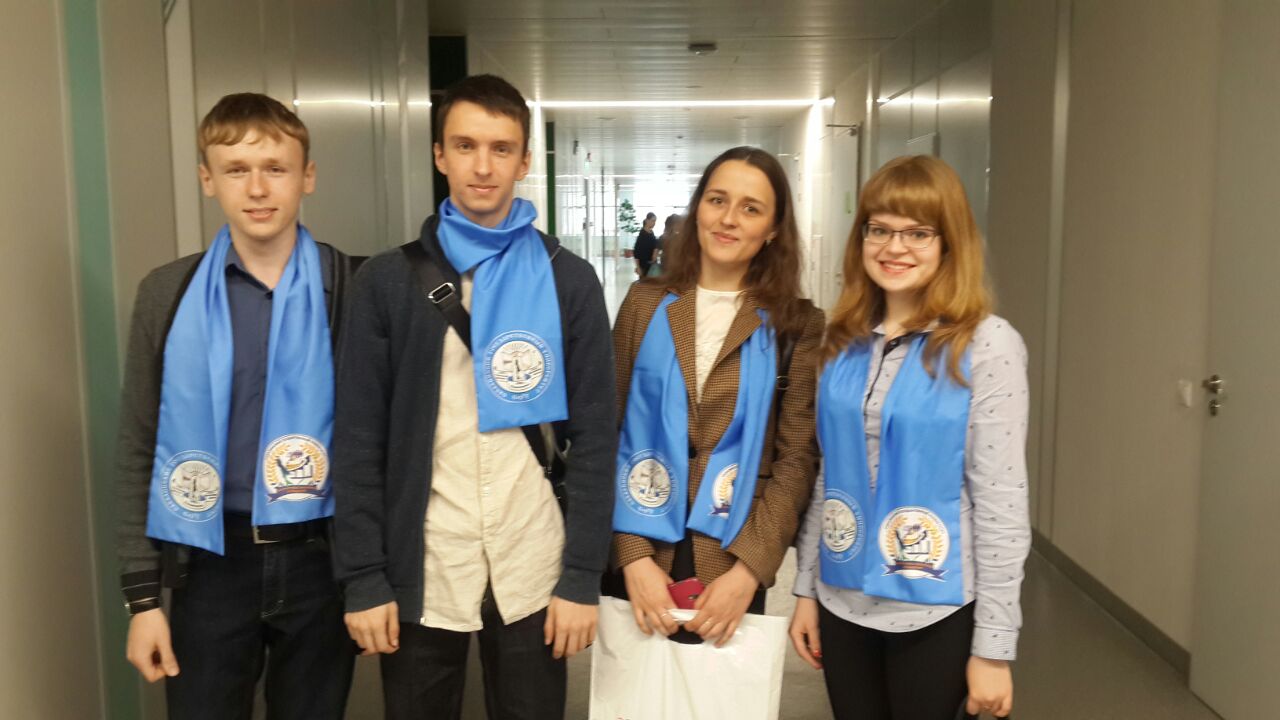 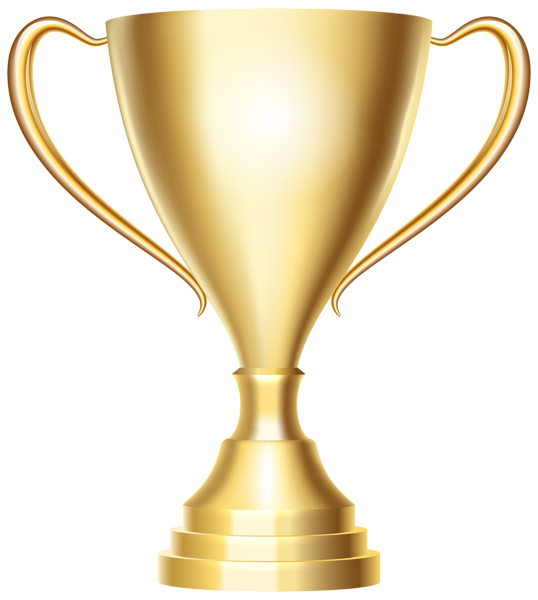 Конькова  Екатерина Павловна
1 место
***Научный руководитель студентки Лысенко Наталья Николаевна, к.э.н., доцент, заведующая кафедрой экономики и финансов
20-21 апреля 2017 года в г. Саратов
II  Международный  фестиваль  саратовской юридической науки 
Саратовская государственная юридическая академия
студентка 2 курса направления подготовки «Юриспруденция»
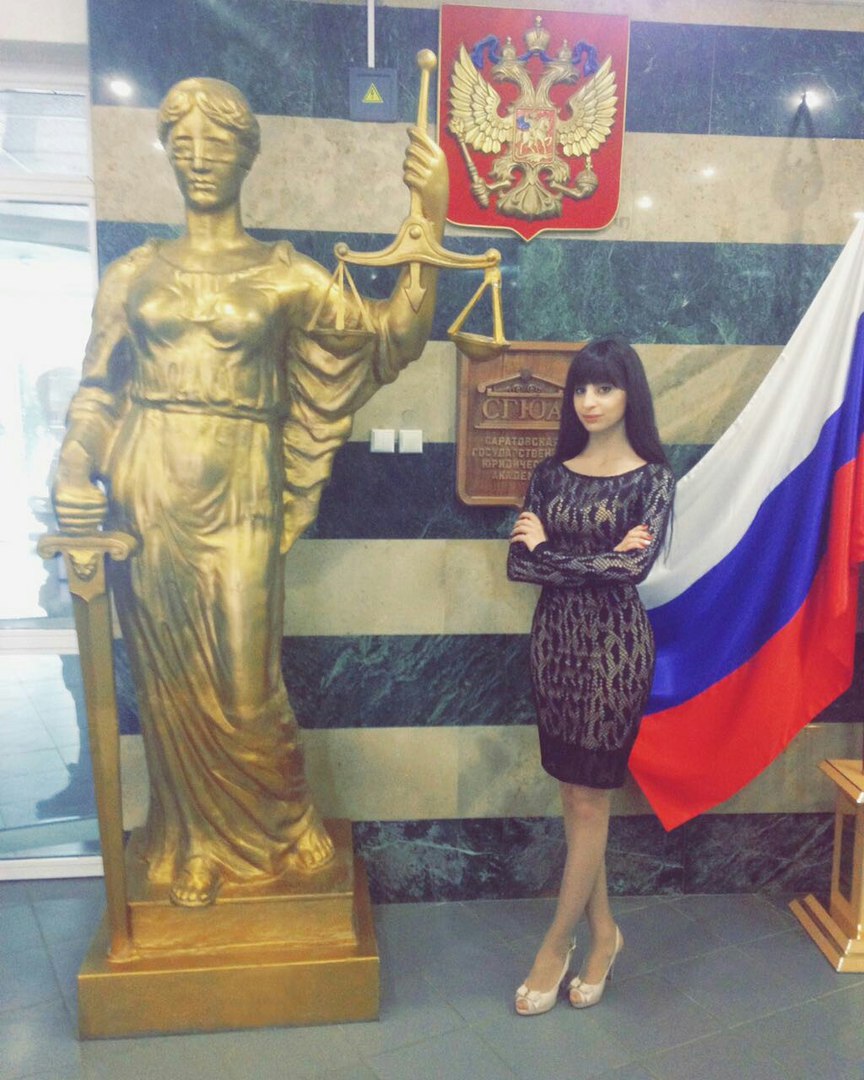 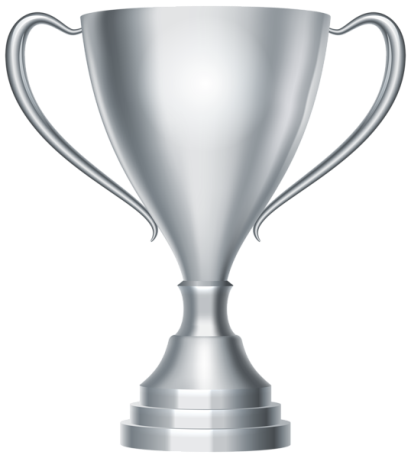 Нерсисян  Айкануш
Жораевна
заняла 2 место
***Научный руководитель студентки  Карташова Галина Николаевна, старший преподаватель кафедры гражданского и трудового права
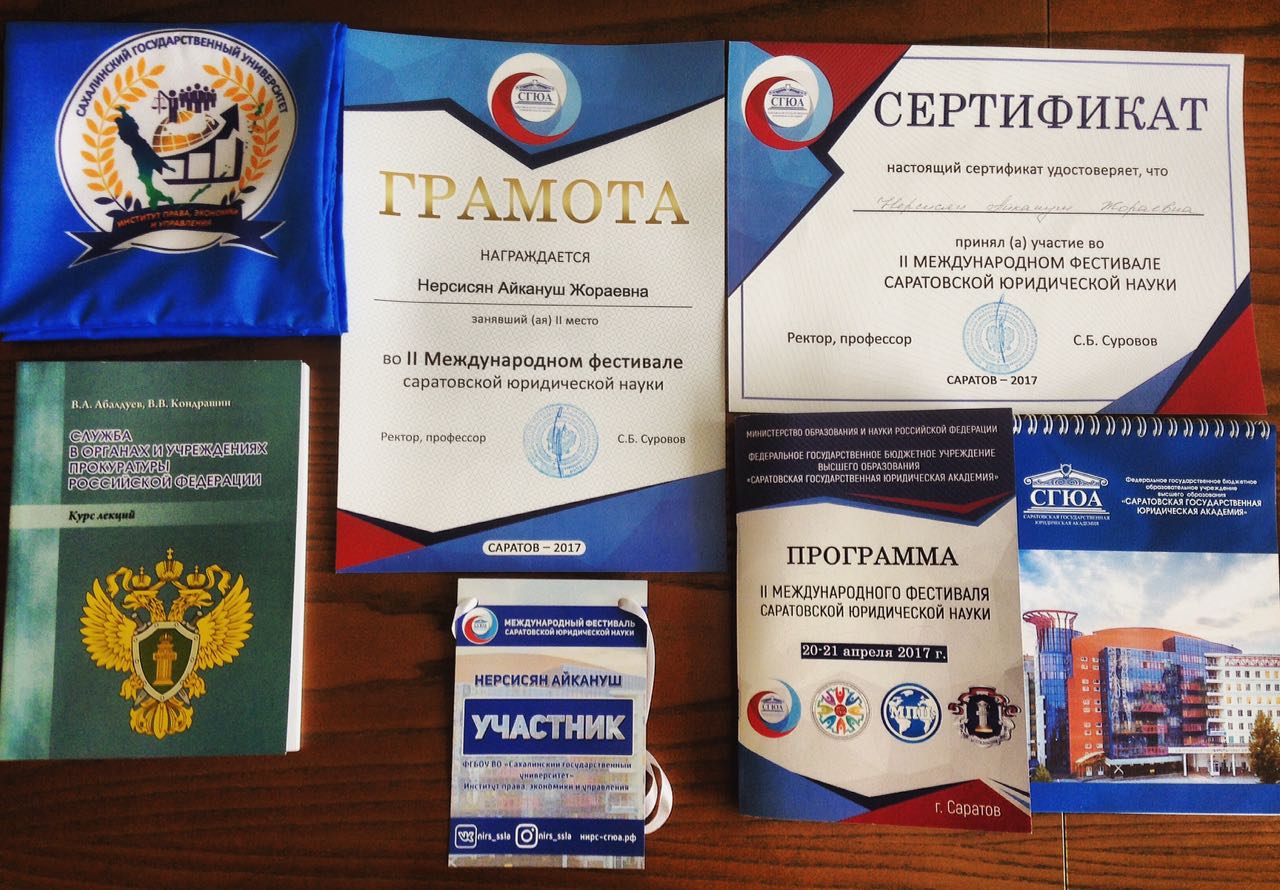 22-27 апреля 2017 года в г. Казань.
Международная  
олимпиада по менеджменту 
(проходила заочно)
Пожидаева Ксения Васильевна 
студентка 3 курса, направления подготовки «Менеджмент»
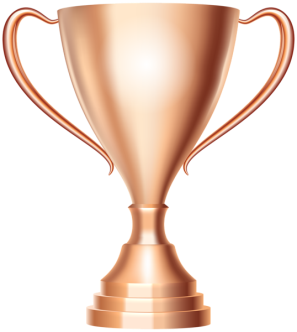 стала 
бронзовым  
призером
***Научный руководитель Лубнина Виктория Евгеньевна, старший преподаватель кафедры управления
26 -27 апреля 2017 года в г. Чебоксары
XV Международная
научно-практическая конференция 
«Качество и инновации в XXI веке»
Чувашский  государственный университет  им. И.Н. Ульянова»
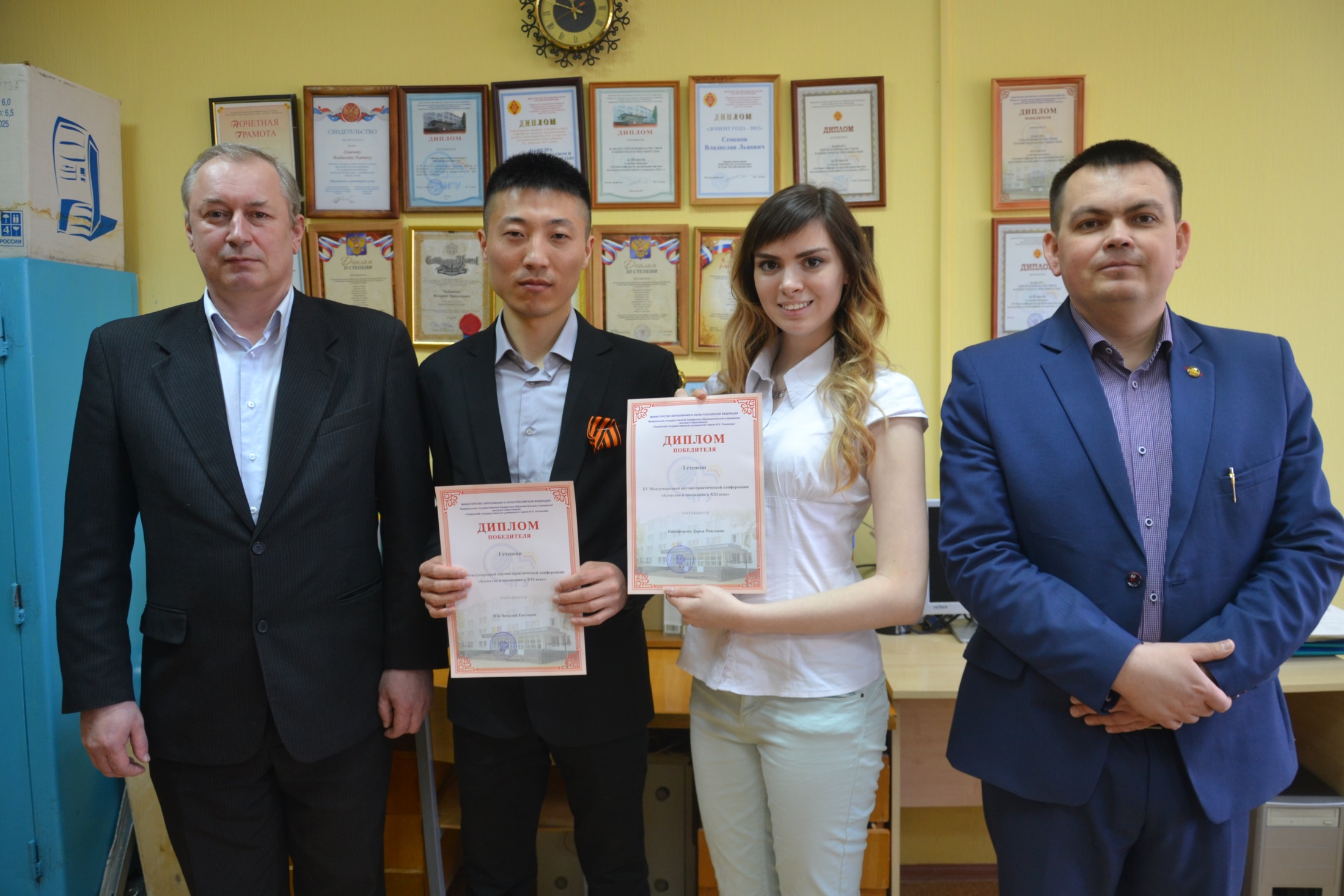 Победительница всей конференции
студентка 3 курса направления подготовки «Экономика»
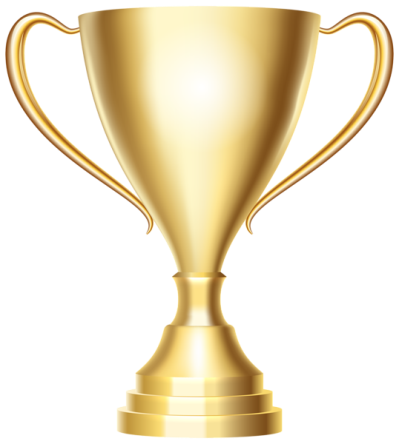 Никифорова  Дарья  Павловна
1 место
***Научный руководитель студентки  Ким Любовь Васильевна, к.э.н.,  доцент. 
кафедры экономики и финансов
26 апреля 2017 года в г. Комсомольск-на-амуре
в Открытых дебатах
 «Религия и школа: диалог мировоззрений и практик» 
в  ФГБОУ ВО «АмГПГУ»
1 место
Лежнева  Дарья  Максимовна  и Шевченко Ангелина  Павловна, студентки 2 курса направления подготовки «Юриспруденция»  в составе совместной команды со студентами Института филологии,  истории и востоковедения Кирсанычевой Светланы Александровны и Хижняк Натальи Григорьевны, 2 курс направления подготовки «Филология»
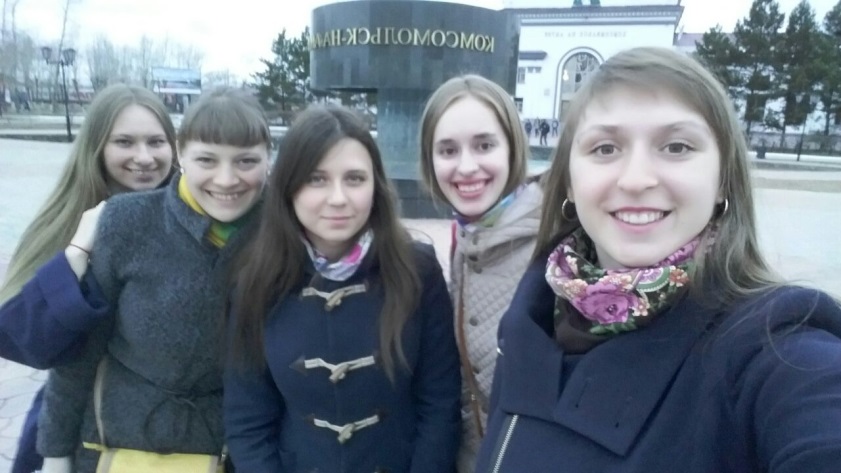 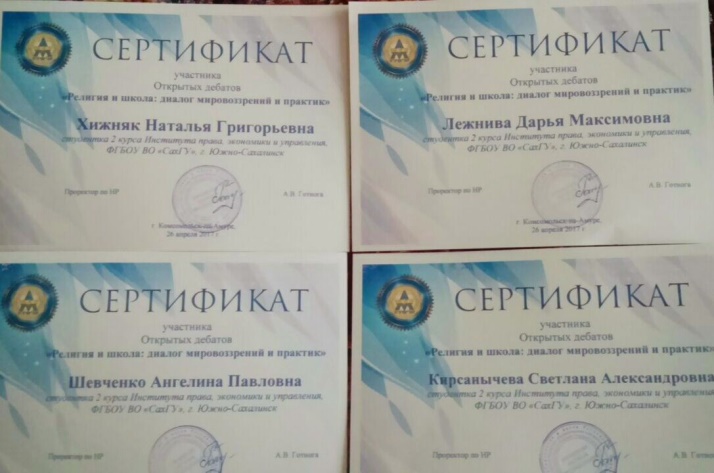 ***Научный руководитель Макарова  Марина Викторовна, старший преподаватель  кафедры уголовного права и процесса, научный руководитель  Дорофеева Лариса Владимировна, доцент кафедры русской и зарубежной литературы
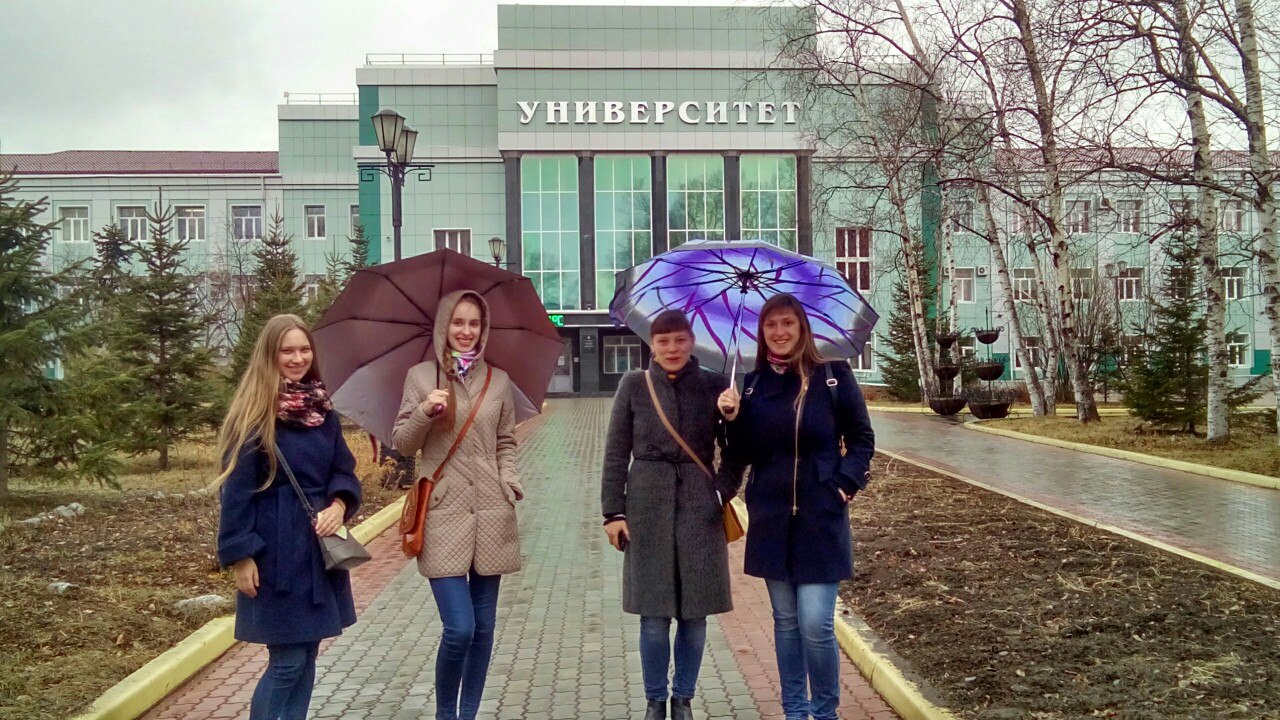 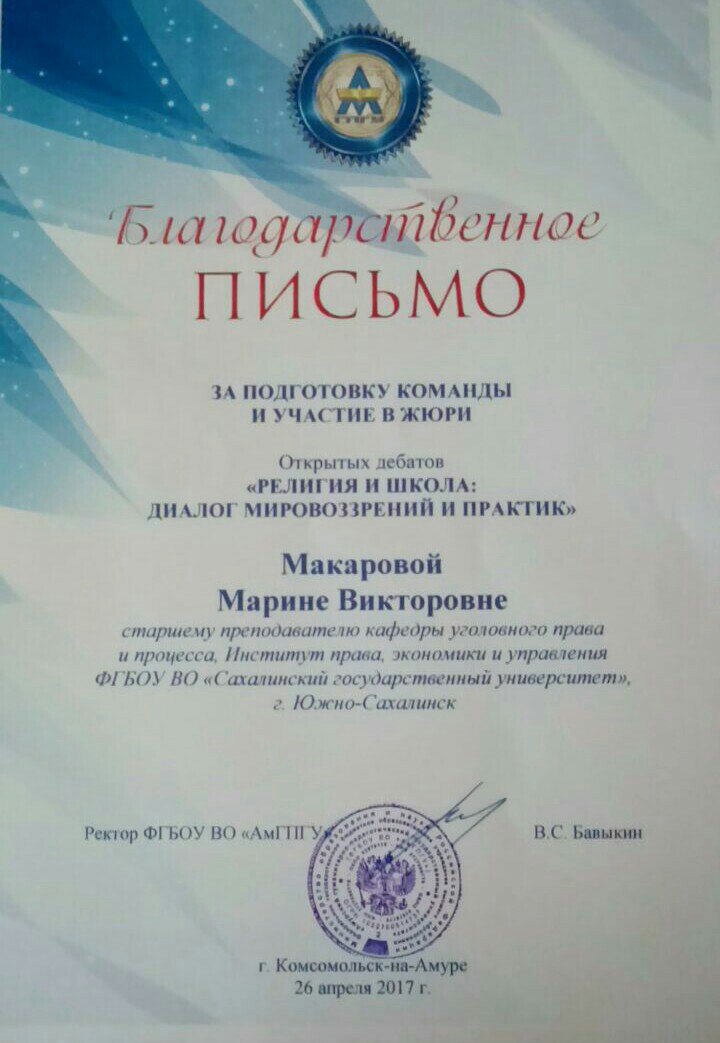 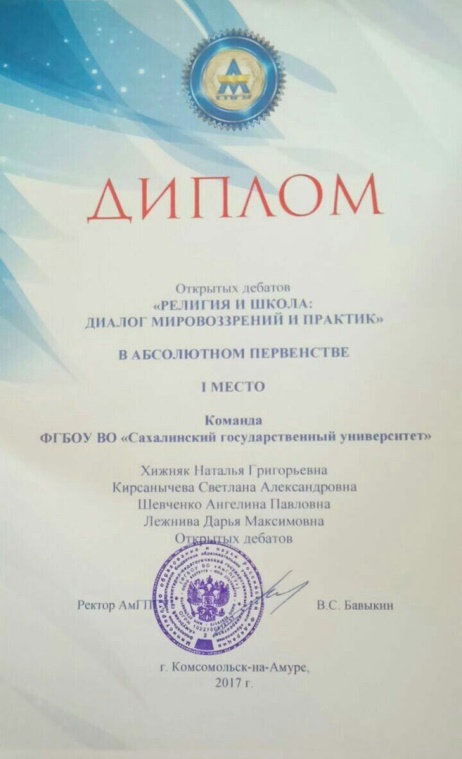 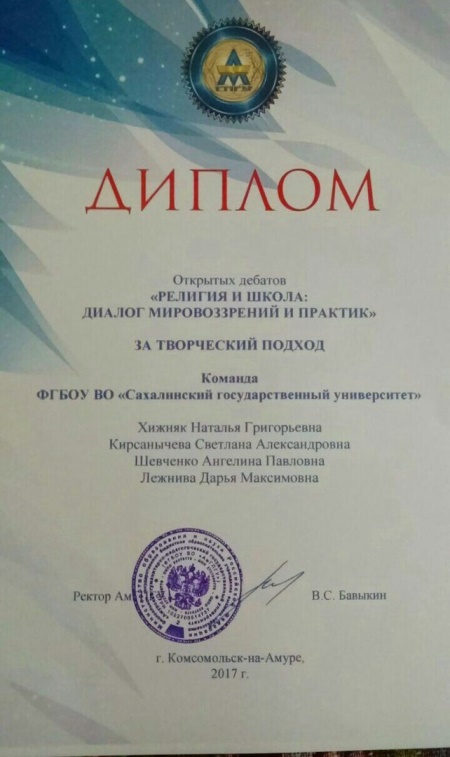 С 1 сентября по 5 мая 2017 года 
в выездных, заочных олимпиадах и конференциях приняло участие
129 студентов 
нашего института
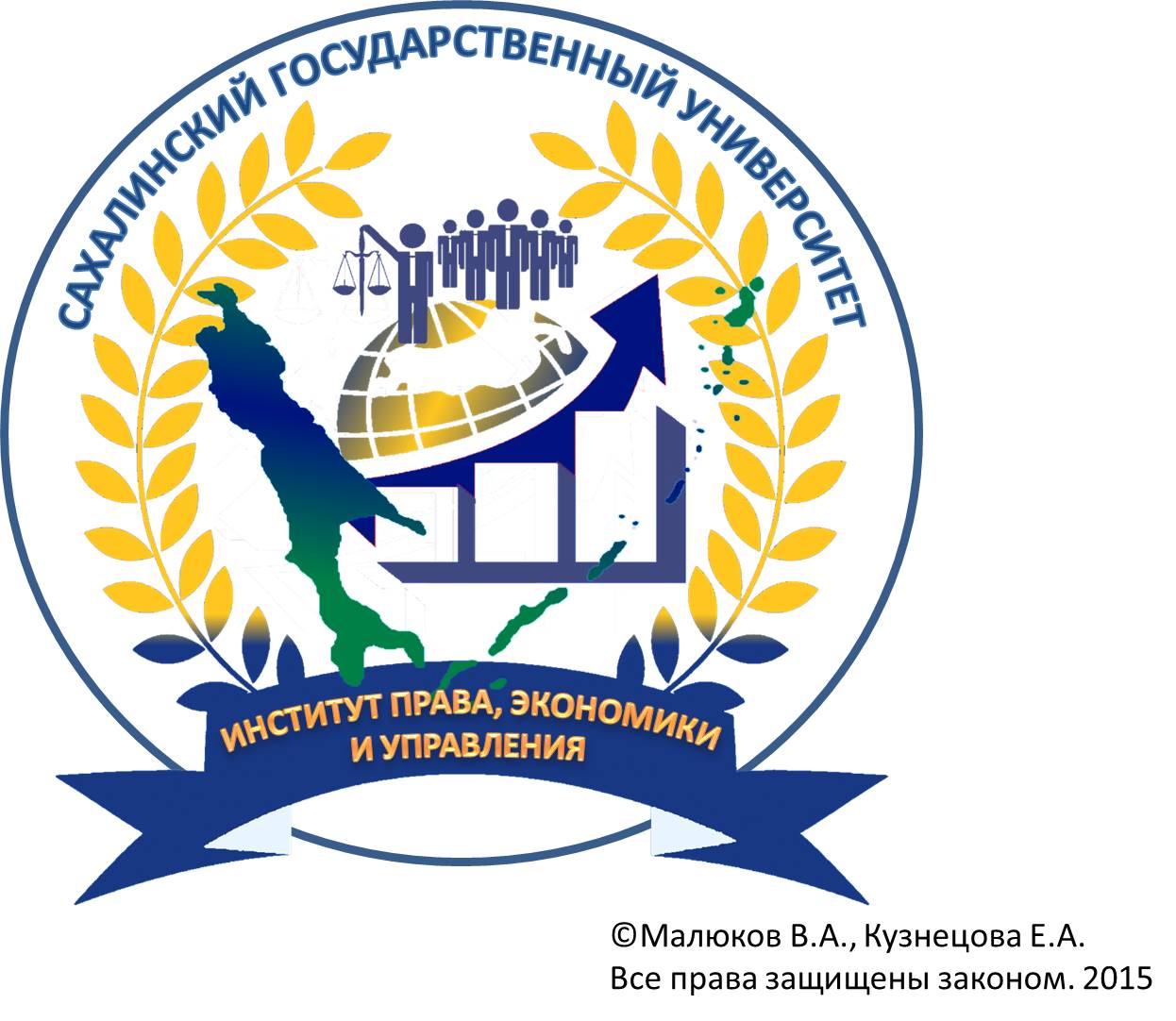 23 призовых места
53 человека были отмечены 
сертификатами и дипломами участников
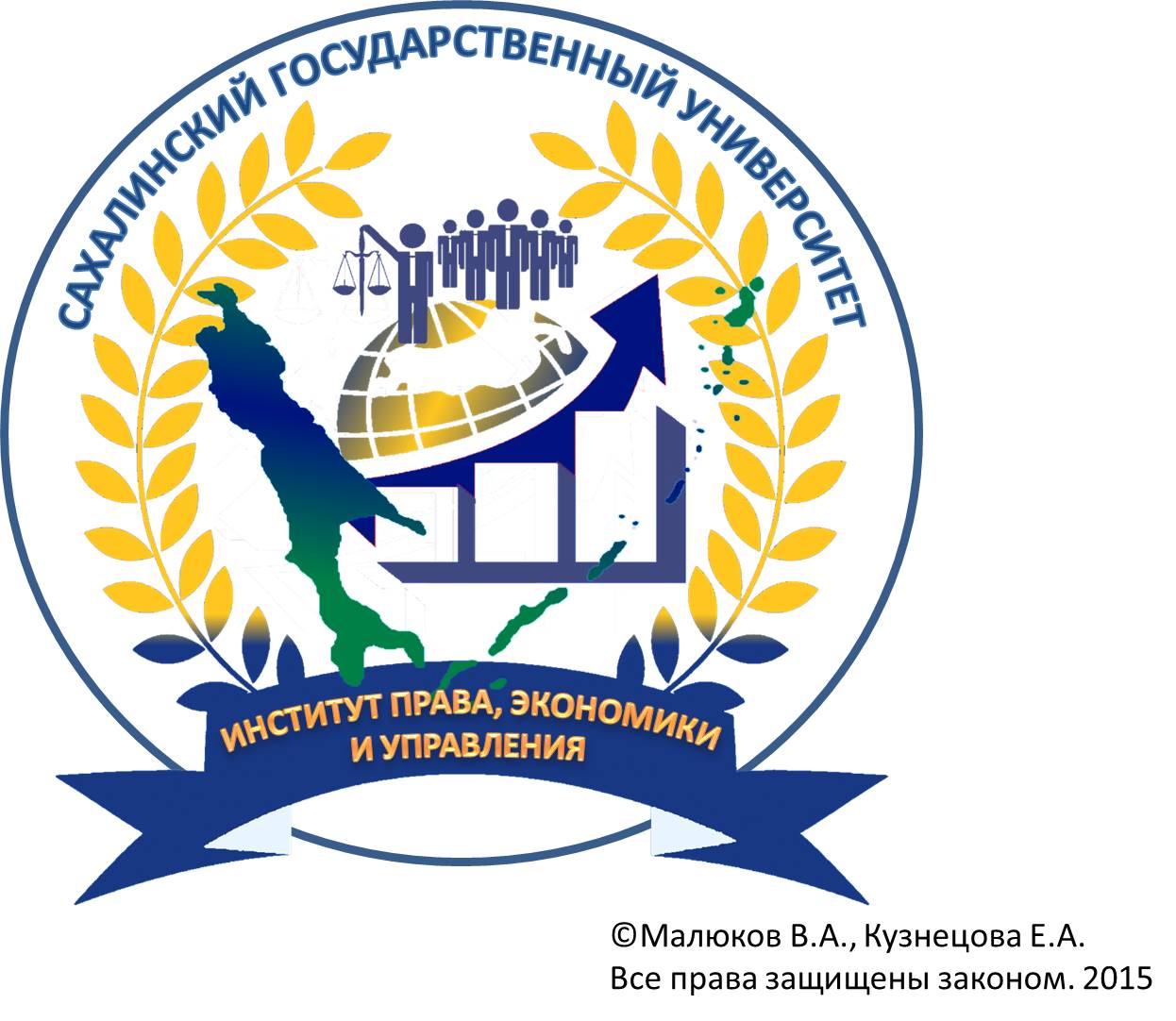